1

2016 Annual Report of Virginia Association of  Housing and Community Development Officials
1 1
The Virginia Association of Housing and Community De-  velopment Officials (VAHCDO) is dedicated to preserv-  ing and maintaining Virginia’s existing housing re-  sources; improving the health and living standards of  the people of Virginia; and developing new housing op-  portunities throughout the Commonwealth. VAHCDO  represents agencies and localities that use federal, state  and local funds for the development, construction and  maintenance of housing.

VAHCDO plays an important role in the formulation of  housing and redevelopment policy in the Common-  wealth of Virginia. Such policy influence results from the  strength and support of our member agencies and the  effective leadership of Board of Directors. VAHCDO rep-  resentatives interact regularly with the Virginia Housing  Development Authority (VHDA), Virginia Department of  Housing and Community Development (VDHCD), Virgin-  ia Housing Study Commission, and the Virginia Office of  the U.S. Department of Housing and Urban Develop-  ment (HUD).
2
2 2
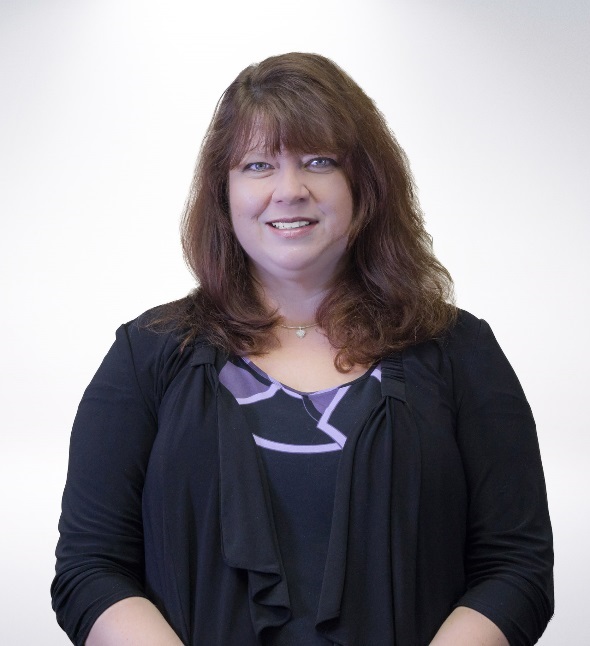 A Message From Our Past President
On behalf of the Virginia Association of Housing and Community Development Officials (VAHCDO), I would like to extend a warm welcome to you.

As part of the growing housing community in Virginia, we know that you will find VAHCDO is the organization that most significantly impacts the way Virginia is viewed in the affordable redevelopment and housing communities.

We believe that you will find that the programs and activities of VAHCDO are innovative and reflect the shared interests and needs of its members. Along with the programs and activities, you will discover an organization committed to advocating for your agency’s interests. We hope you will contact us to suggest programs, events, or informative services that you, as a VAHCDO member, would like to see provided.

There is a multitude of opportunities to become involved in our organization throughout the year, and we hope you will encourage your staff to take an active interest in the Virginia Association of Housing and Community Development Officials.

For your information, we have enclosed our most recent Annual Report. You will be receiving notifications to the e-mail address designated on your application. Lastly, please visit our website www.VAHCDO.org and Facebook page regularly to stay on top of upcoming training, industry news, job openings, and events.
Lisa Porter
Virginia Association of Housing and Community Development
3
3 3
Shion S. Brooks
       Hopewell Redevelopment and Housing Authority
  Shion has a 3.0 GPA.  She is involved in various extracurricular activities to
   include a school based mentoring and  motivational girls group and a community based
   Women Ministry.
2016  Scholarship Recipients
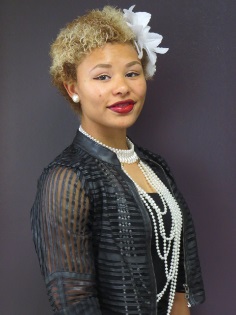 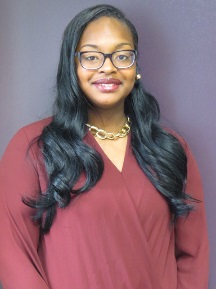 Shyona Wheeler
Hopewell Redevelopment and Housing Authority
Shyona has a 3.8 GPA.  She is involved in various extracurricular activities to include Junior ROTC at her school and volunteering at a local Nursing Home.
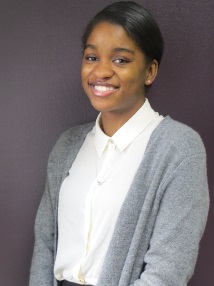 Mai-Asia Brown
Richmond Redevelopment and Housing Authority
Mai-Asia has a 4.0 GPA.  She is involved in various extracurricular activities to include membership in the Japanese Club and serving as a Laboratory Assistant for her Chemistry Teacher.
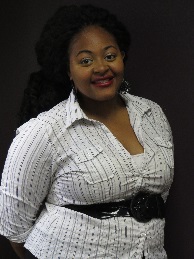 Zaria Maldonado
Newport News Redevelopment and Housing Authority
Zaria has a 3.8 GPA.  She is involved in various extracurricular activities to include the Heritage High School Concert choir and volunteer at St. Augustine Episcopal Church Outreach Feeding program.
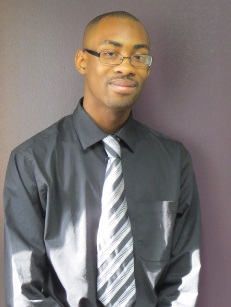 Rashawn Clements
Newport News Redevelopment and Housing Authority
Rashawn has a 3.7 GPA.  He is involved in various extracurricular activities to include the Gavel club which focuses on public speaking and the Interact club, a high school version of Rotary International, a service organization.
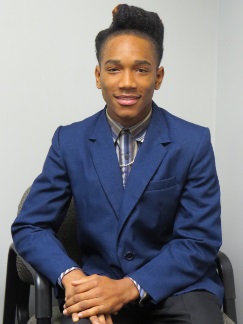 Tacquan Turner
Norfolk Redevelopment and Housing Authority
Tacquan has a 3.1 GPA.   He is involved in various extracurricular activities to include Young Gardeners.
2016 VAHCDO
Scholarship Committee
Steven Benham, Chairperson , Hopewell  RHA Gwendolyn Blue , Franklin  RHA Cynthia Pankey ,  Hampton RHA Deborah  Morton Danville RHA Carol  Thomas, Portsmouth RHA
“Education is the most powerful weapon which you can use  to change the world.” - Nelson Mandela
4
5 5
Social Media Statistics
Face Book Statistics
Face Book Fans:
196 Total likes
188 Following
5
  VAHCDO Board Members
6 6
Lance Allen - Staunton RHA




Steve Benham - Hopewell RHA




Donnell Brown - Norfolk RHA




Carol Jones-Gilbert - Richmond RHA




Aaru Maat – Hampton RHA




Clarissa McAdoo - Suffolk RHA




Philip Page - Franklin RHA




Madelyn Peay - Hopewell RHA




Lisa Porter - Marion RHA




Sandra Powell - Newport News RHA




Keith Sherrill – VHDA




Ed Ware - Norfolk RHA




Michael Wong – Harrisonburg
6
7 7
Itemized Categories10/1/2015 through 9/30/2016 (Cash Basis)1/31/2017 Financials:INCOME 163,256.75Conference Income 28,545.00Dues Income 19,407.00Interest Inc 10.45Misc. Income 6.00Scholarship Income 27,613.00Trainings Income 87,675.30EXPENSES -168,845.88Conference Exp -38,681.05Contributions Exp -16,850.00Operations -23,602.22Scholarship Exp -9,000.00Trainings Expenses -80,712.61OVERALL TOTAL -5,589.13
7
3 3
Family Self-Sufficiency families have purchased homes in various cities in Hampton Roads.  Total purchase prices by locality:
.
8
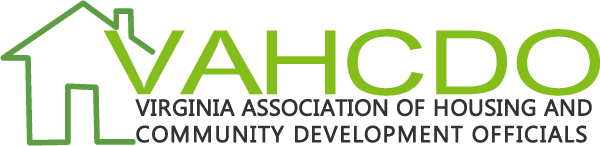 News from the Year
NNRHA ASSISTING FAMILIES PURCHASE HOMES IN NEWPORT NEWS 
The Newport News Redevelopment and Housing Authority has assisted 167 families through the Family Self-Sufficiency (FSS) Homeownership Program; of those, 142 bought homes in Newport News.  The remainder purchased homes in other Peninsula localities.  This generated almost $18.8 million in sales with $16.1 million being in Newport News.
What Home Means To Me 
Vahcdo In Partnership With Nahro Is Sponsoring “What Home Means To Me” Poster Contest.Eligibility and Selection Categories: Contest participation is open to all children residing in affordable housing assisted directly or supported under community development and affordable housing programs administered by a NAHRO member authority (i.e., public or Section 8-assisted housing CDBG, HOME, LIHTC).
LISC Names New CEO 
Maurice Jones will replace Michael Rubinger as head of the organization in September.By Donna KimuraMaurice Jones, who rose from a small-town tobacco farm to become a leader in government and business, was named president and CEO of the Local Initiatives Support Corp. (LISC).Jones, Virginia’s secretary of commerce and trade since 2014, was unanimously selected by the LISC board to replace Michael Rubinger, who announced last year that he was stepping down after 17 years.
NRHA ANNOUNCES KEY EXECUTIVE APPOINTMENTS 
Norfolk, VA (February 19, 2016) – Norfolk Redevelopment and Housing Authority (NRHA) has announced the following appointments:Phyllis S. Armistead has been promoted to Chief Housing Officer, where she will be responsible for a portfolio of about 3,500 assisted-rental units at 15 properties and 2,800 Housing Choice Vouchers (HCV). Armistead has worked for NRHA for over 25 years and served in such capacities as Midrise Manager, Elderly Program Manager, Director of Property Management.